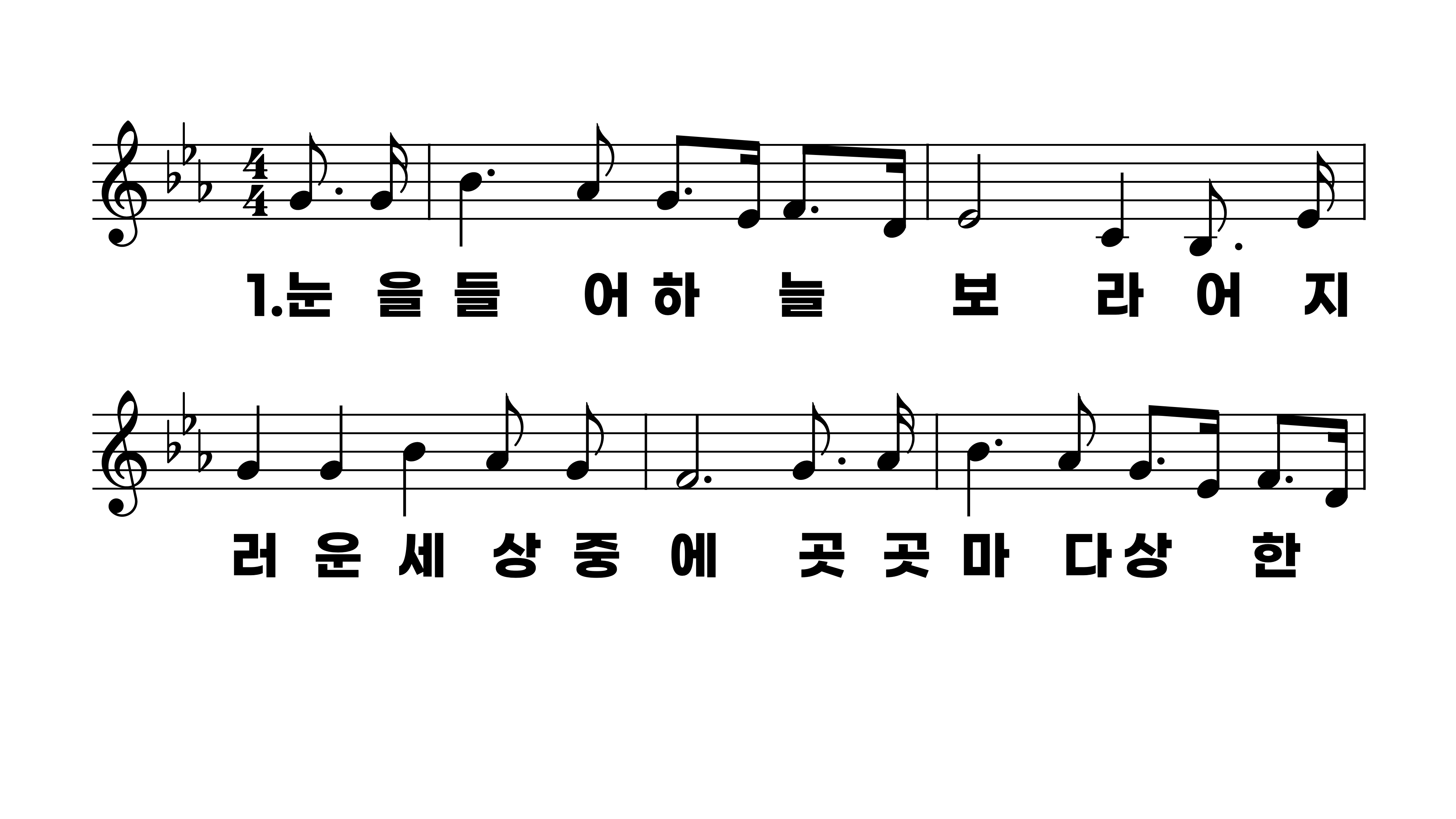 515장 눈을 들어 하늘 보라
1.눈을들어하
2.눈을들어하
3.눈을들어하
4.눈을들어하
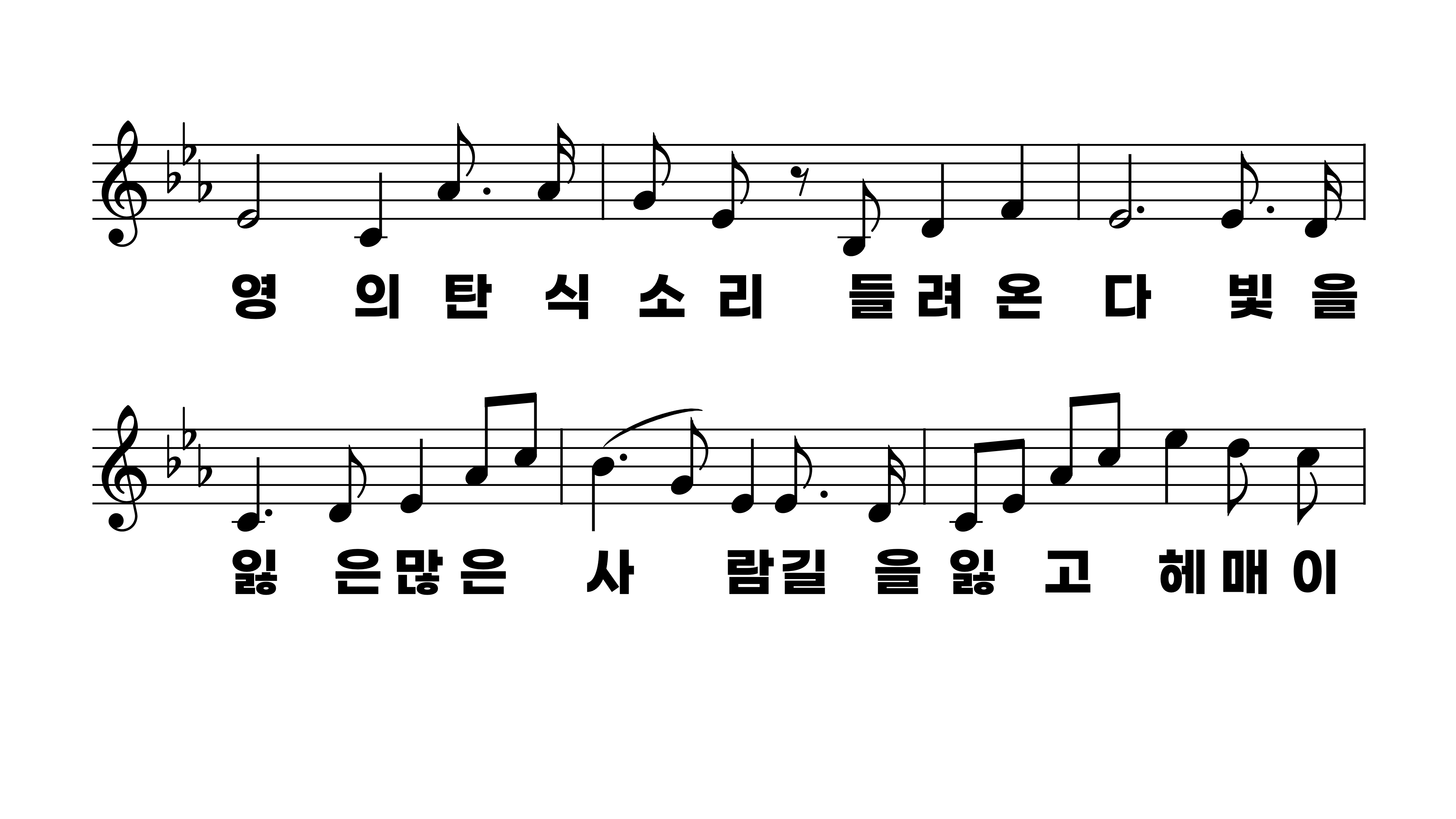 515장 눈을 들어 하늘 보라
1.눈을들어하
2.눈을들어하
3.눈을들어하
4.눈을들어하
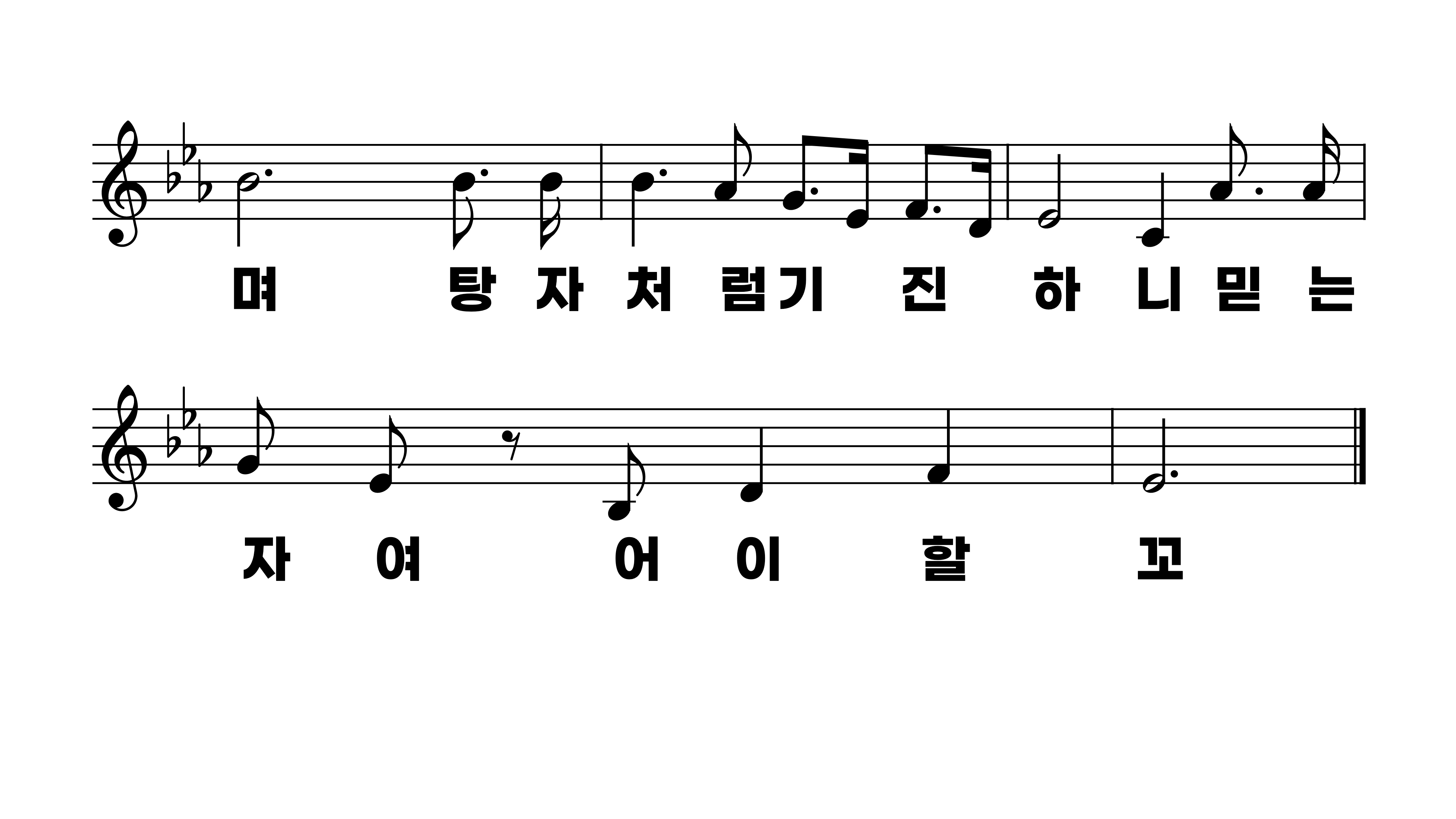 515장 눈을 들어 하늘 보라
1.눈을들어하
2.눈을들어하
3.눈을들어하
4.눈을들어하
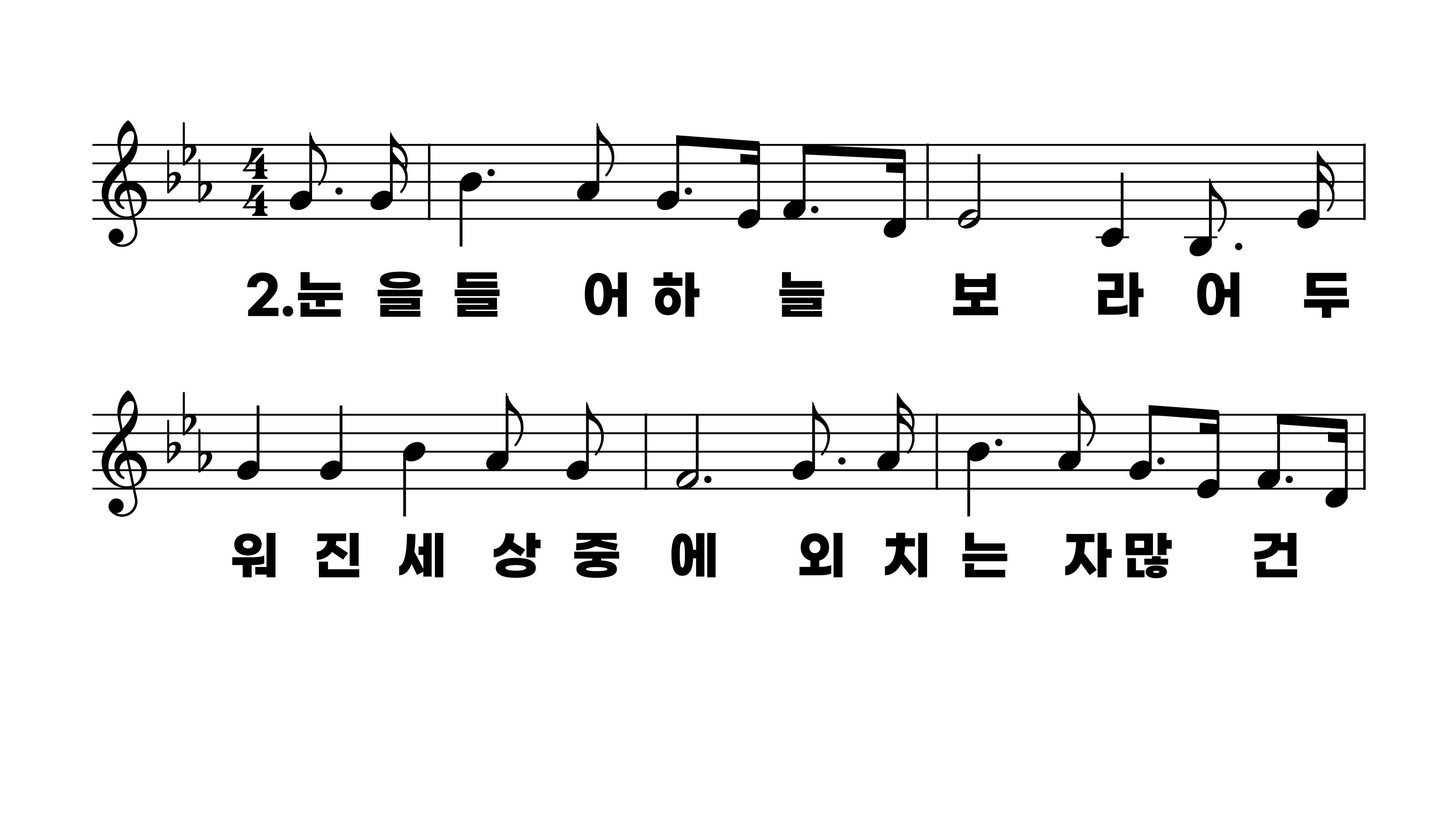 515장 눈을 들어 하늘 보라
1.눈을들어하
2.눈을들어하
3.눈을들어하
4.눈을들어하
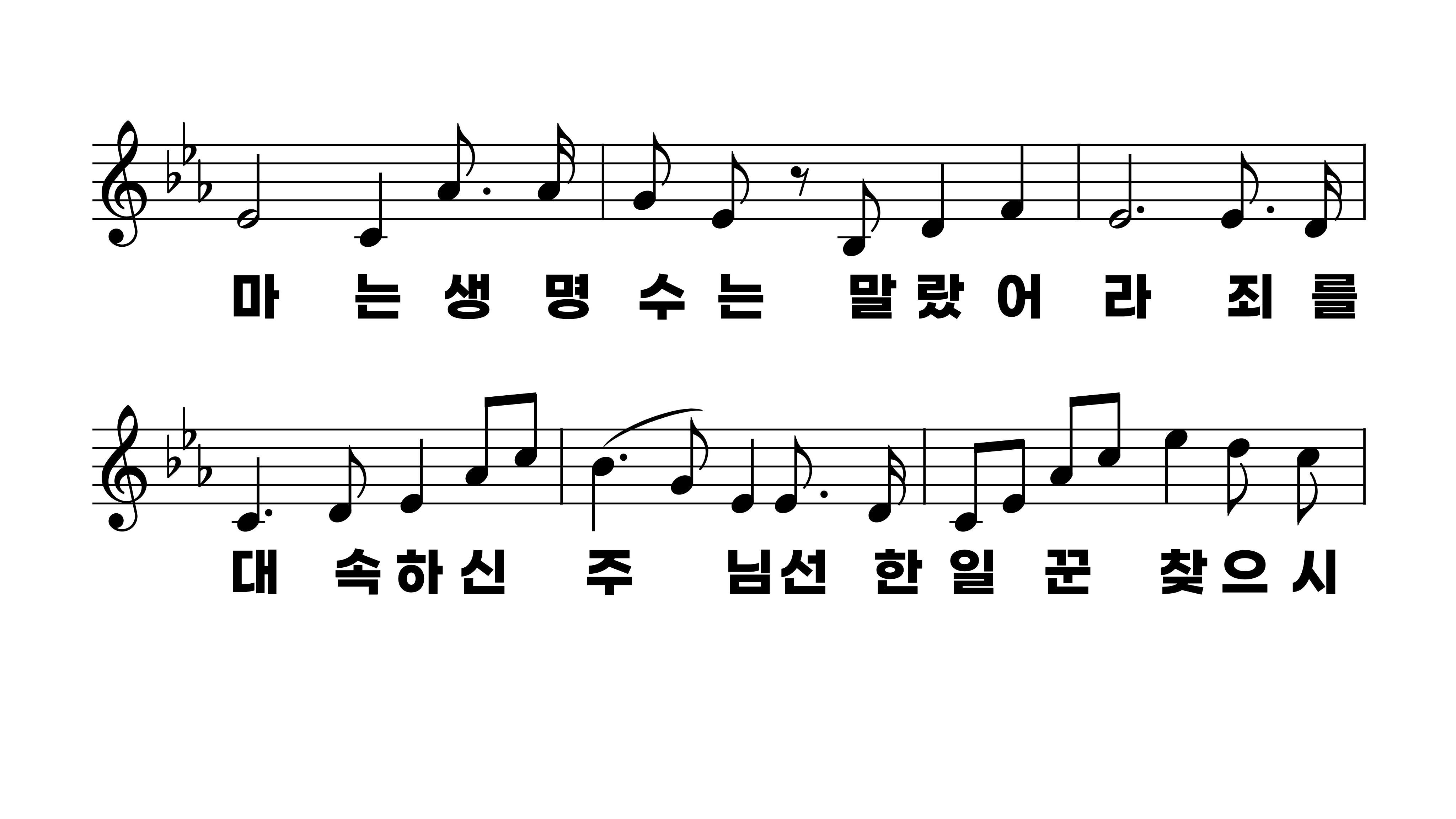 515장 눈을 들어 하늘 보라
1.눈을들어하
2.눈을들어하
3.눈을들어하
4.눈을들어하
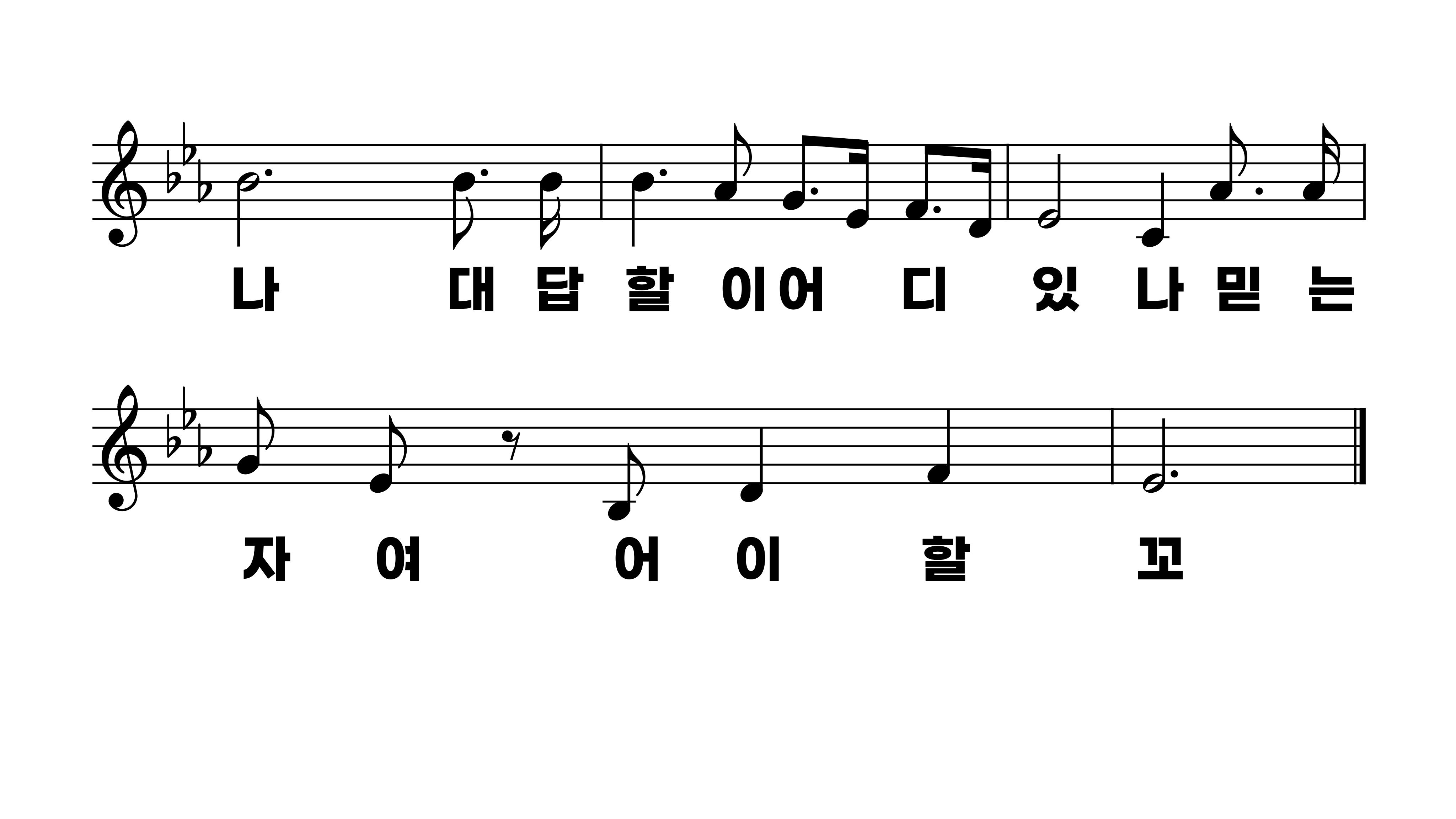 515장 눈을 들어 하늘 보라
1.눈을들어하
2.눈을들어하
3.눈을들어하
4.눈을들어하
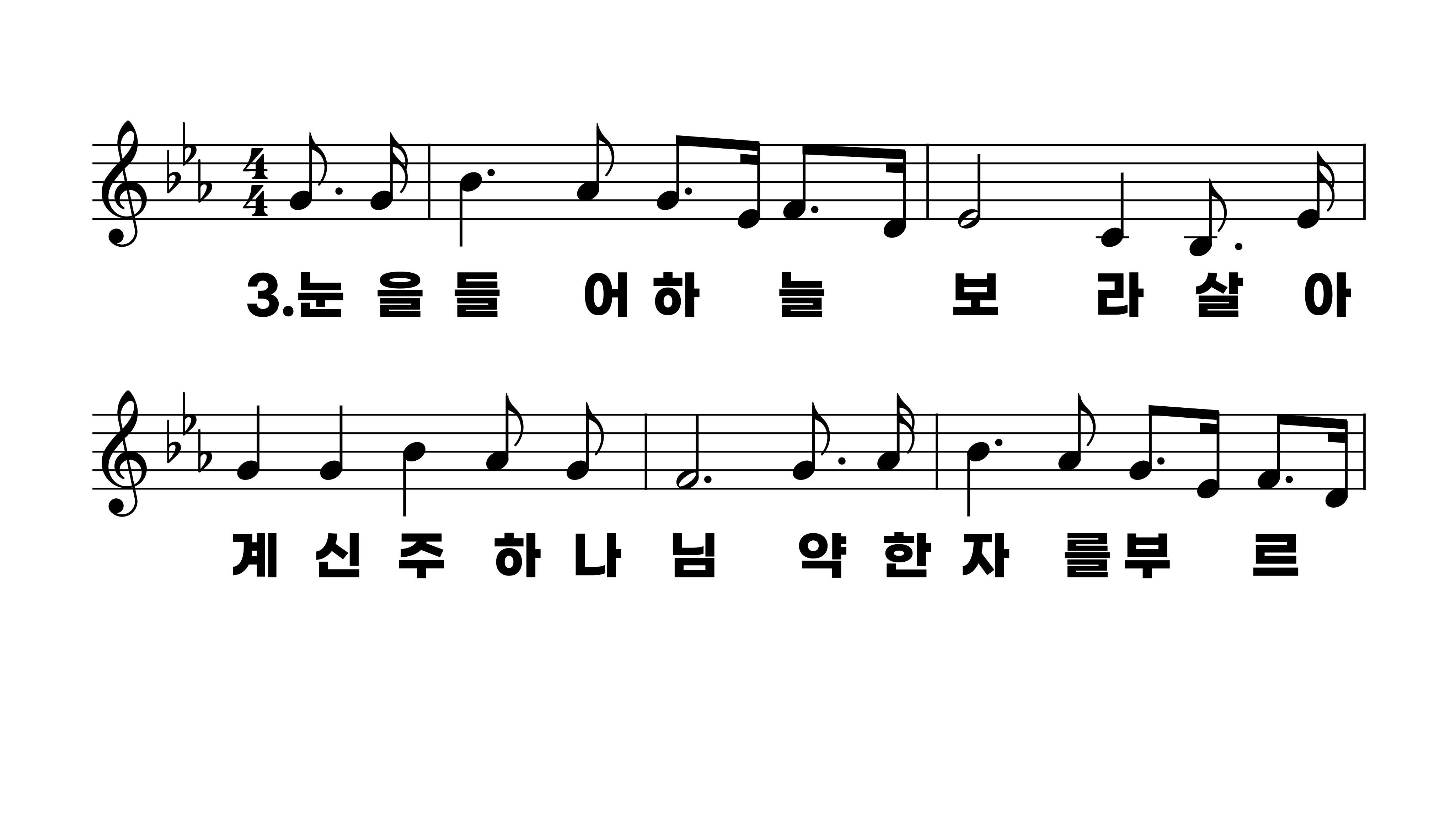 515장 눈을 들어 하늘 보라
1.눈을들어하
2.눈을들어하
3.눈을들어하
4.눈을들어하
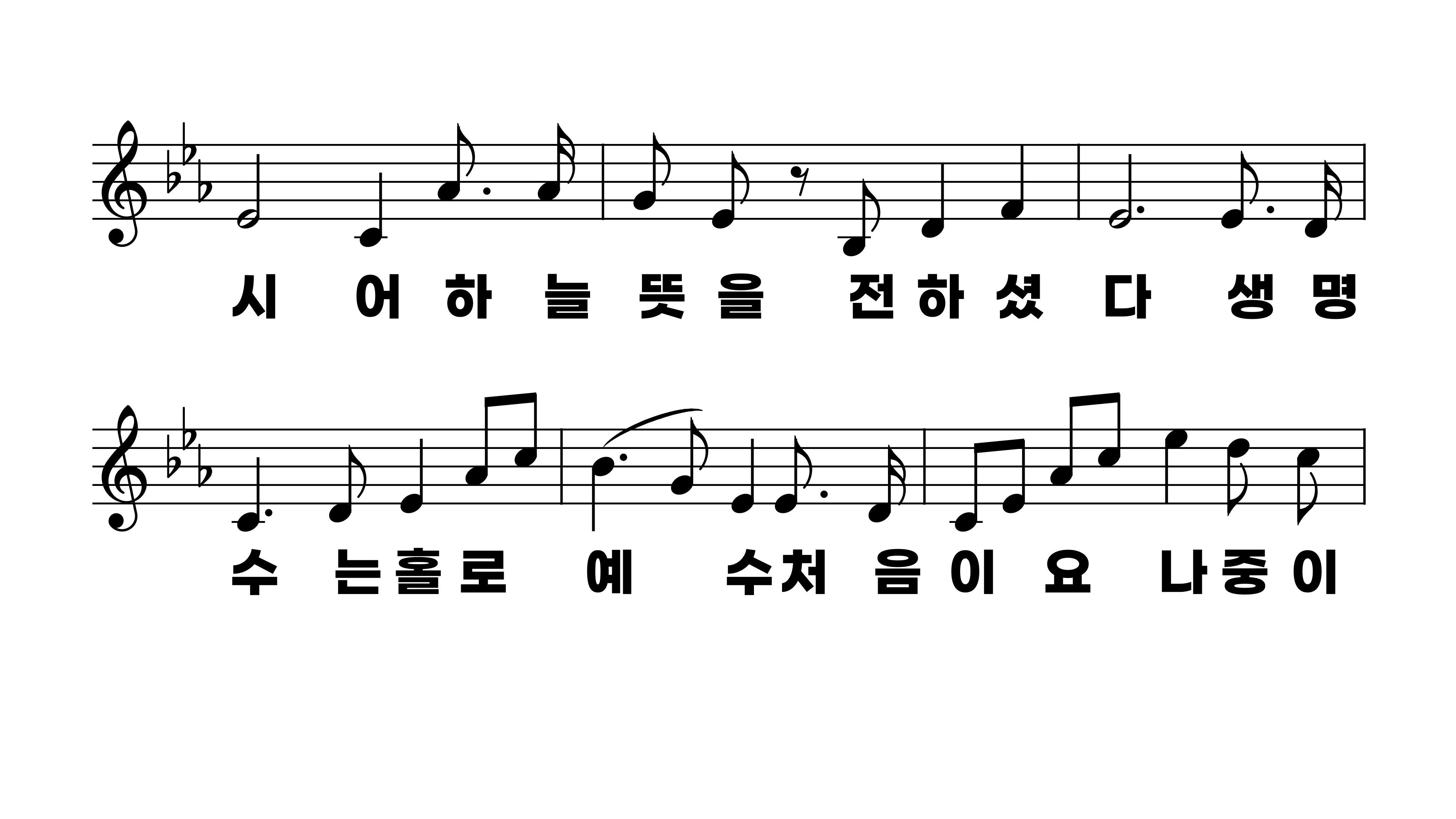 515장 눈을 들어 하늘 보라
1.눈을들어하
2.눈을들어하
3.눈을들어하
4.눈을들어하
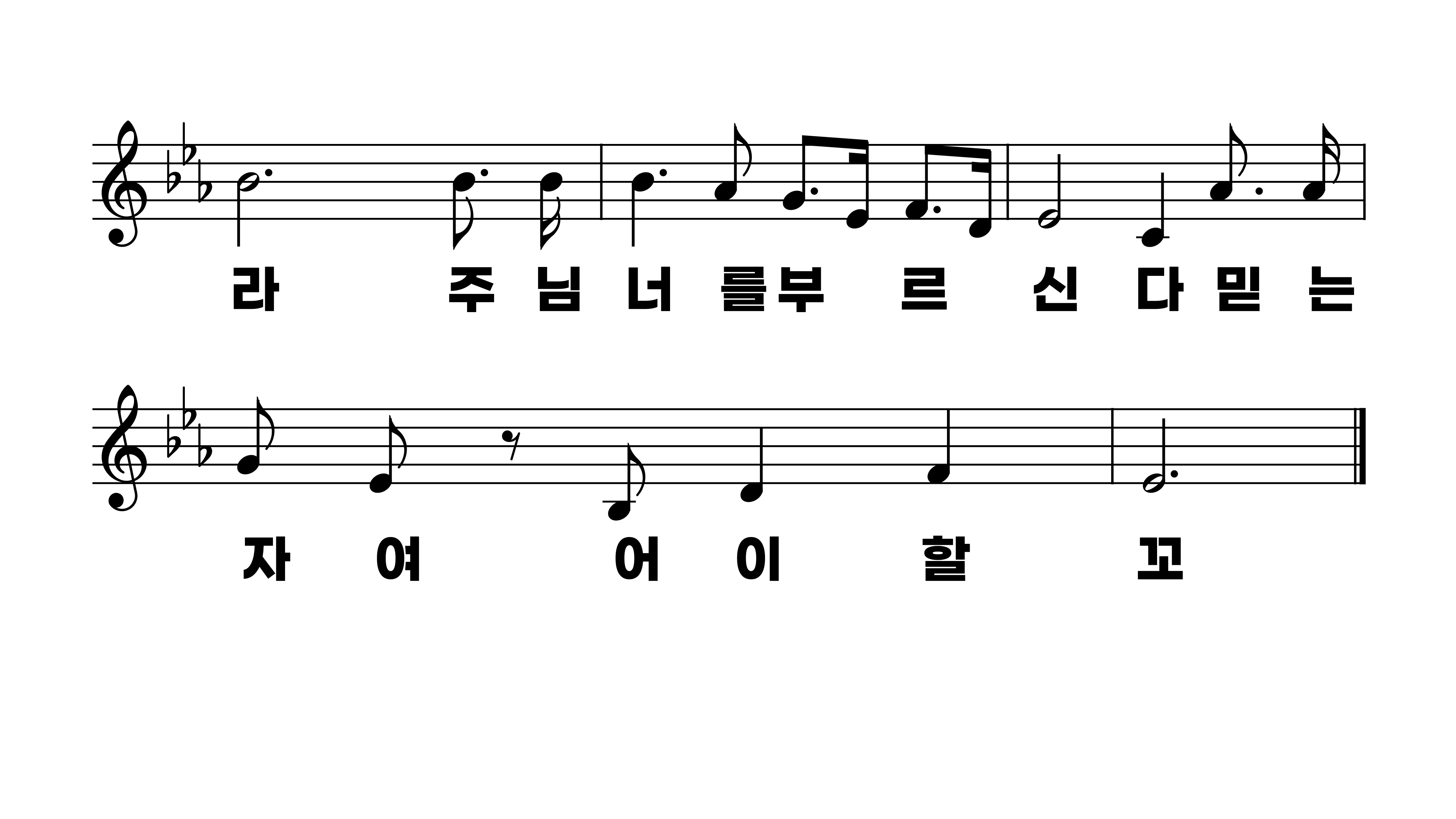 515장 눈을 들어 하늘 보라
1.눈을들어하
2.눈을들어하
3.눈을들어하
4.눈을들어하
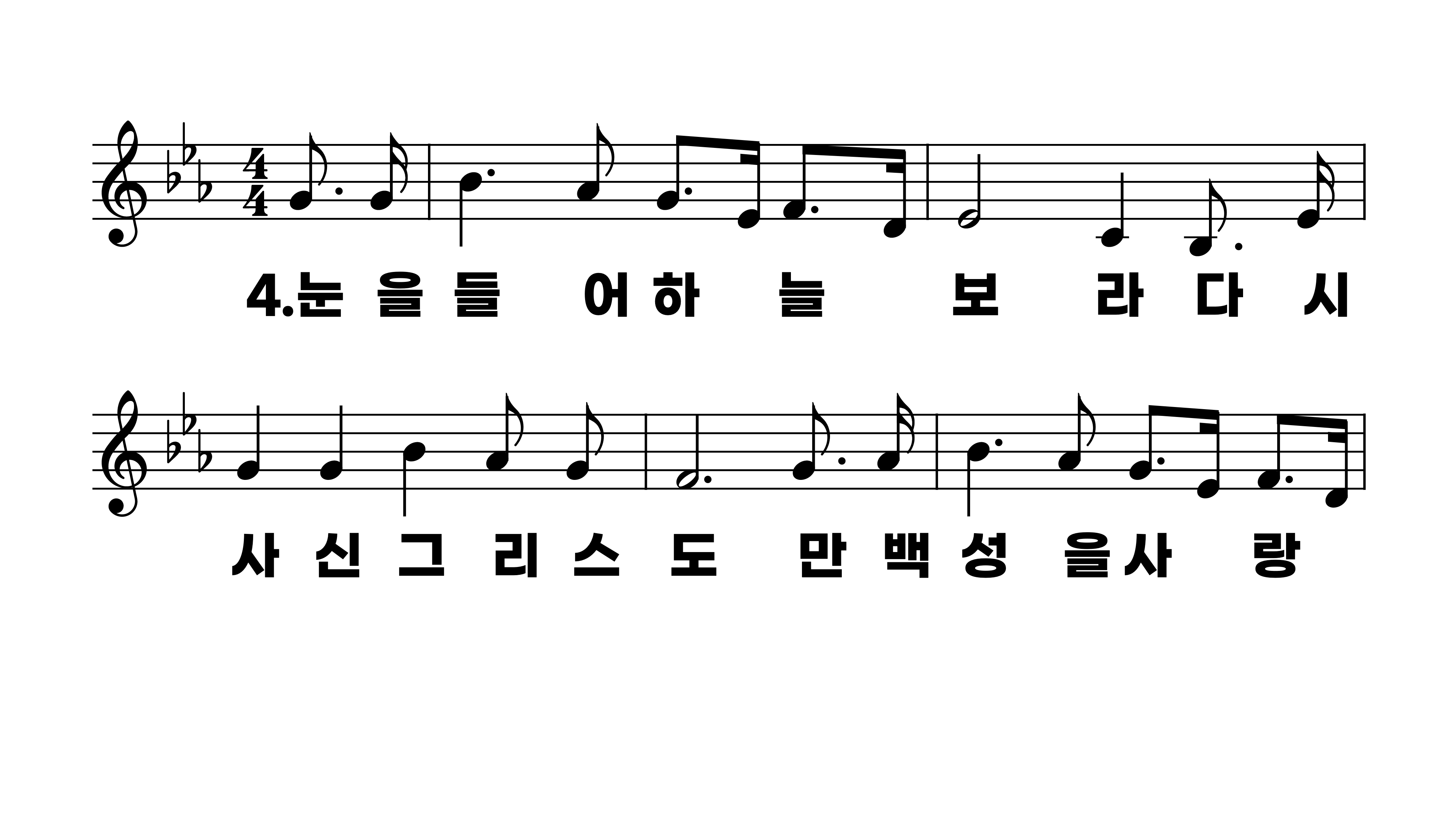 515장 눈을 들어 하늘 보라
1.눈을들어하
2.눈을들어하
3.눈을들어하
4.눈을들어하
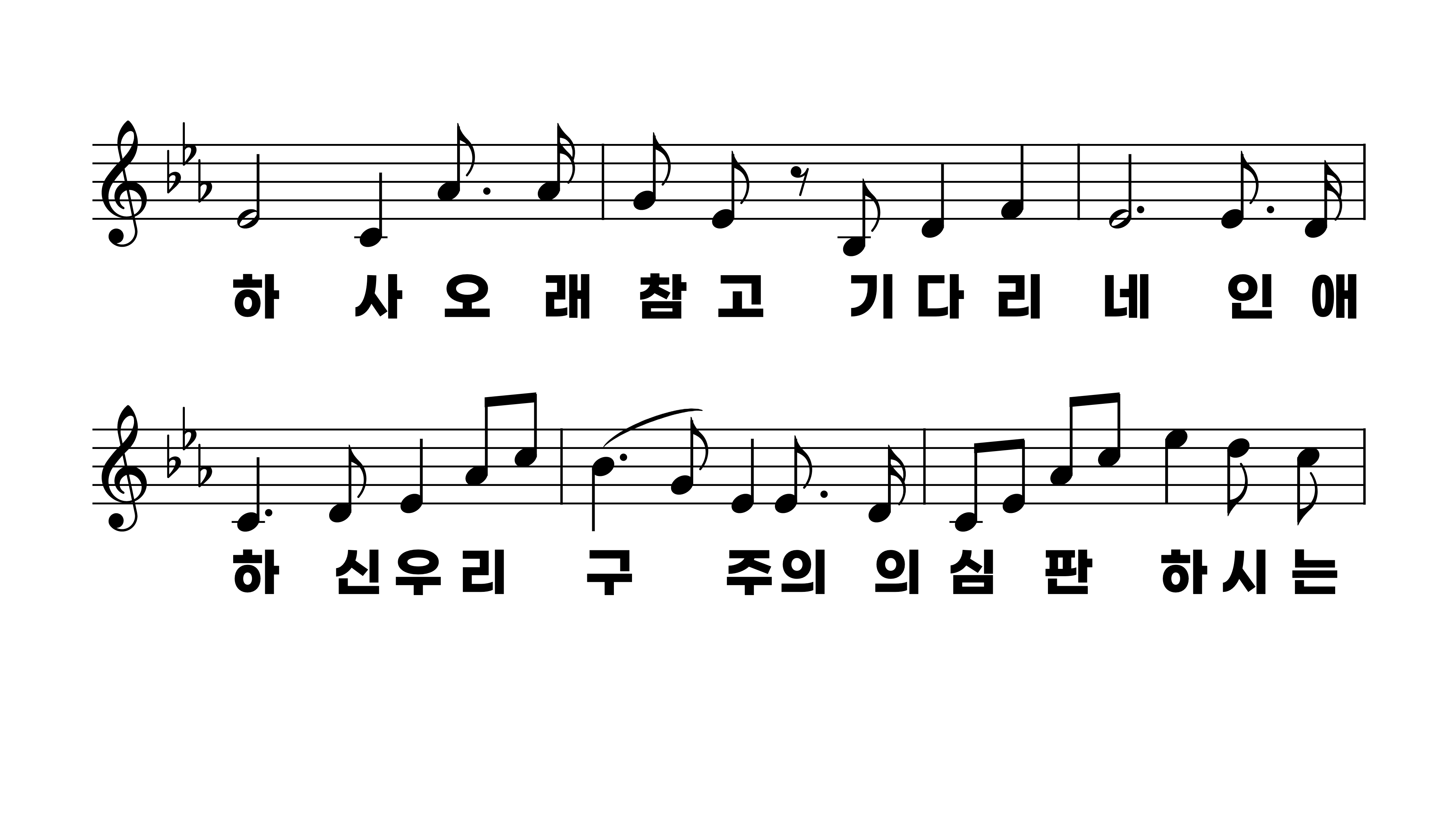 515장 눈을 들어 하늘 보라
1.눈을들어하
2.눈을들어하
3.눈을들어하
4.눈을들어하
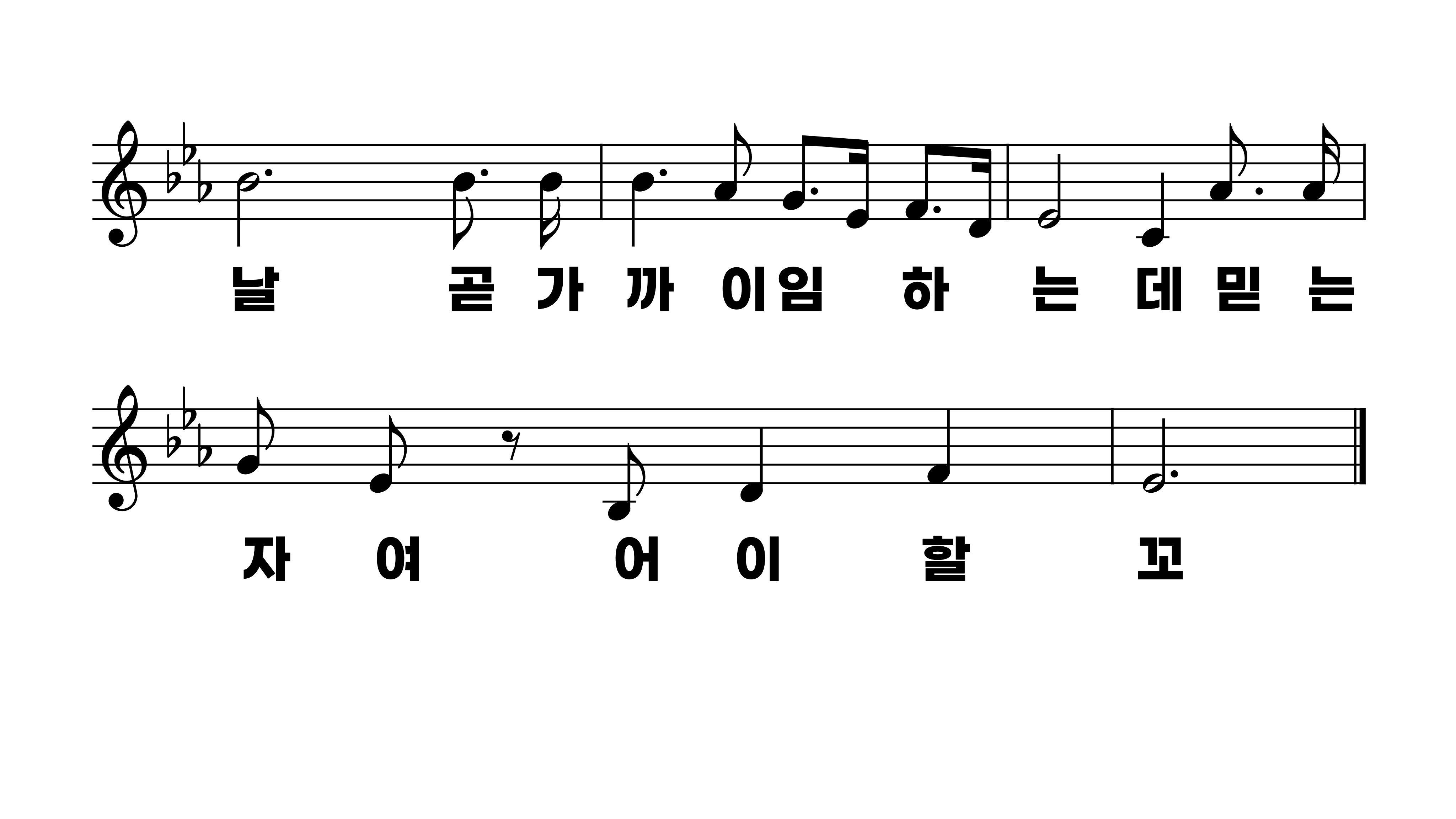 515장 눈을 들어 하늘 보라
1.눈을들어하
2.눈을들어하
3.눈을들어하
4.눈을들어하